স্বাগতম
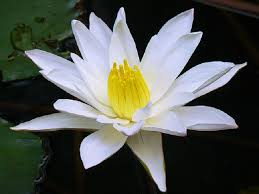 দ্বীন মোহাম্মদ 
সহকারি শিক্ষক(ব্যবসায় শিক্ষা)
ঘোষ্পা সি এফ ইউ সি উচ্চ বিদ্যালয় 
শিলমুড়ী, বরুড়া, কুমিল্লা 
মোবাইল নাম্বারঃ ০১৯১৪৬৮৪১৮৩ 
ই-মেইলঃ dmshahed83@gmail.com
১.লেনদেন শনাক্তকরণ
৯.সমাপনী দাখিলা
২.লেনদেন বিশ্লেষন
হিসাব চক্র
৮.আর্থিক বিবরনী
৩.জাবেদা ভুক্তকরন
৪.খতিয়ানে স্থানান্তর
৭.কার্যপত্র প্রস্তুত
৫.রেওয়ামিল
৬.সমম্বয় দাখিলা
হিসাব চক্রের পঞ্চম ধাপ কোনটি?
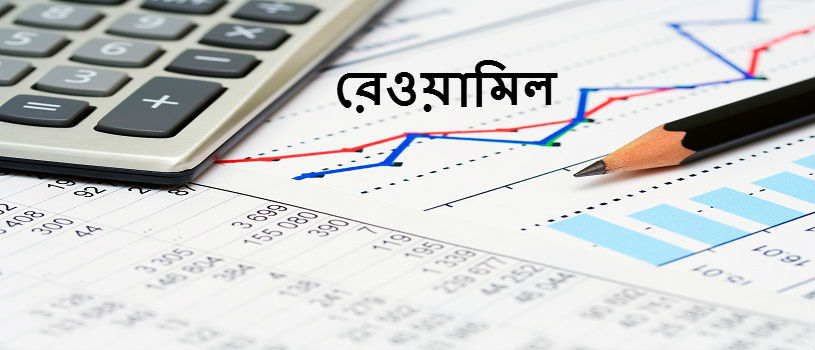 এ পাঠ শেষে শিক্ষার্থীরা........
ক) রেওয়ামিল কি বলতে পারবে ।
খ) রেওয়ামিলের নমুনা ছক তৈরি করতে পারবে । 
গ) রেওয়ামিলের ডেবিট খাত ও ক্রেডিট খাতসমূহ চিহ্নিত করতে পারবে।
জাবেদা
খতিয়ান
রেওয়ামিল
একক কাজ
ক) রেওয়ামিল কী?
রেওয়ামিল
খতিয়ানের হিসাবগুলোর গাণিতিক নির্ভুলতা যাচাই করার জন্য কোন নির্দিষ্ট দিনে একখানা পৃথক খাতায় বা কাগজে সকল হিসাবের উদ্বৃত্ত গুলোকে ডেবিট ও ক্রেডিট এই দুই ভাগে বিভক্ত করে যে বিবরণী প্রস্তুত করা হয় তাহাকেই রেওয়ামিল বলে ।
জাবেদার ছকে কয়টি কলাম থাকে ও কিকি?
জাবেদার ছকে ৫টি কলাম থাকে। যথা-
তারিখ 
বিবরণ 
খ.পৃ.
ডেবিট টাকা 
ক্রেডিট টাকা
জাবেদার ছকের মত রেওয়ামিলেও ৫টি কলাম থাকে। যথা-
১. ক্রমিক নং 
২. বিবরণ 
৩. খ.পৃ.
৪. ডেবিট টাকা 
৫. ক্রেডিট টাকা
জোড়ায় কাজ
.
জোড়ায় আলোচনা করে রেওয়ামিলের ছক তৈরি কর।
রেওয়ামিলের নমুনা ছক:
প্রতিষ্ঠানের নাম……......            	
রেওয়ামিল
........................সালের ……………তারিখের……………
প্রতিষ্ঠানের নাম……......            	
রেওয়ামিল
........................সালের ……………তারিখের……………
রেওয়ামিলের ডেবিট কলামে ও ক্রেডিট কলামে  কী বসবে ------------
খতিয়ানের ডেবিট  উদ্ধৃত্ত যা রেয়ামিলের ডেবিট দিকে বসবে
সম্পদসমূহ
উত্তোলন
বিক্রয় ফেরত
প্রদত্ত ঋণ
ব্যয়সমূহ
অগ্রিম ব্যয়সমূহ
প্রাপ্য আয়সমূহ
খতিয়ানের ক্রেডিট উদ্ধৃত্ত যা রেওয়ামিলের ক্রেডিট দিকে বসবে
দায়সমূহ
যে কীন ধরণের সঞ্চিতি
আয়সমূহ
অনুপার্জিত আয়
মূলধন
ক্রয় ফেরত
চল একটা রেওয়ামিল করি
জনাব রাসেলের ২০২১ সালের ৩১ডিসেম্বর তারিখের কয়েকটি খতিয়ানের জেরঃ
১০,০০০;
১,০০,০০০;
২০,০০০;
৫,০০০;
বেতন
মূলধন
২০,০০০;
৮০,০০০;
আসবাবপত্র
মনিহারি
ক্রয়
ক্রয় পরিবহণ
জনাব রাসেল 
রেওয়ামিল
৩১ডিসেম্বর ২০২১
৫০,০০০;
প্রারম্ভিক মজুদ
বিক্রয়
১,০০০;
১৪,০০০;
বিদ্যুৎ
০১
০২
০৩
০৪
০৫
০৬
০৭
০৮
০৯
১,৫০,০০০
১,৫০,০০০
মূল্যায়ন
১। রেওয়ামিলের মাধ্যমে কী যাচাই করা হয় ?
২। সম্পদ রেওয়ামিলের কোন পাশে বসবে ?
৩। ক্রয় ফেরত রেওয়ামিলের কোন পাশে বসবে ?
৪। অনুপার্জিত আয় রেওয়ামিলের কোন পাশে বসবে ?
৫। উত্তোলন রেওয়ামিলের কোন পাশে বসবে ?
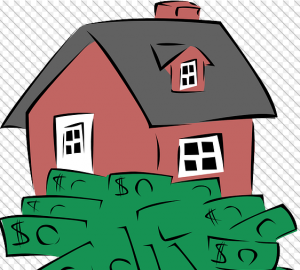 বাড়ির কাজ
মিরাজ এন্ড সন্সের ২০২১ সালের ৩১ শে ডিসেম্বর তারিখের ঊদ্বৃত্তগুলো নিন্মরুপঃ-মজুদ পণ্য(০১/০১/২০২১) ৮০,০০০টাকা, মজুদ পণ্য(৩১/১২/২১) ২৫,‌০০০টাকা, ক্রয় ৮০,‌০০০ টাকা, বিক্রয় ১,২০,০০০টাকা,মনিহারী ৩,০০০টাকা, ক্রয় ফেরত ৪,০০০ টাকা, যন্ত্রপাতি ২৪,০০০টাকা, বিদ্যুৎ ৩,০০০টাকা, আন্তঃপরিবহন ১,০০০টাকা, বেতন ১২,০০০ টাকা, ভাড়া ৫০০০টাকা, ৮%ঋণ ২৮,০০০ টাকা,অভিকর ৬,০০০টাকা, কমিশন ২০,০০০টাকা, সাধারণ সিঞ্চিতি ৩,০০০টাকা, নগদ তহবিল ৬৩,০০০ টাকা, ব্যাংক জমা ১৫,০০০টাকা 
উক্ত খতিয়ান উদ্বৃত্ত গুলো দিয়ে মিরাজ এন্ড সন্সের একটি রেওয়ামিল তৈরি কর।
ধন্যবাদ